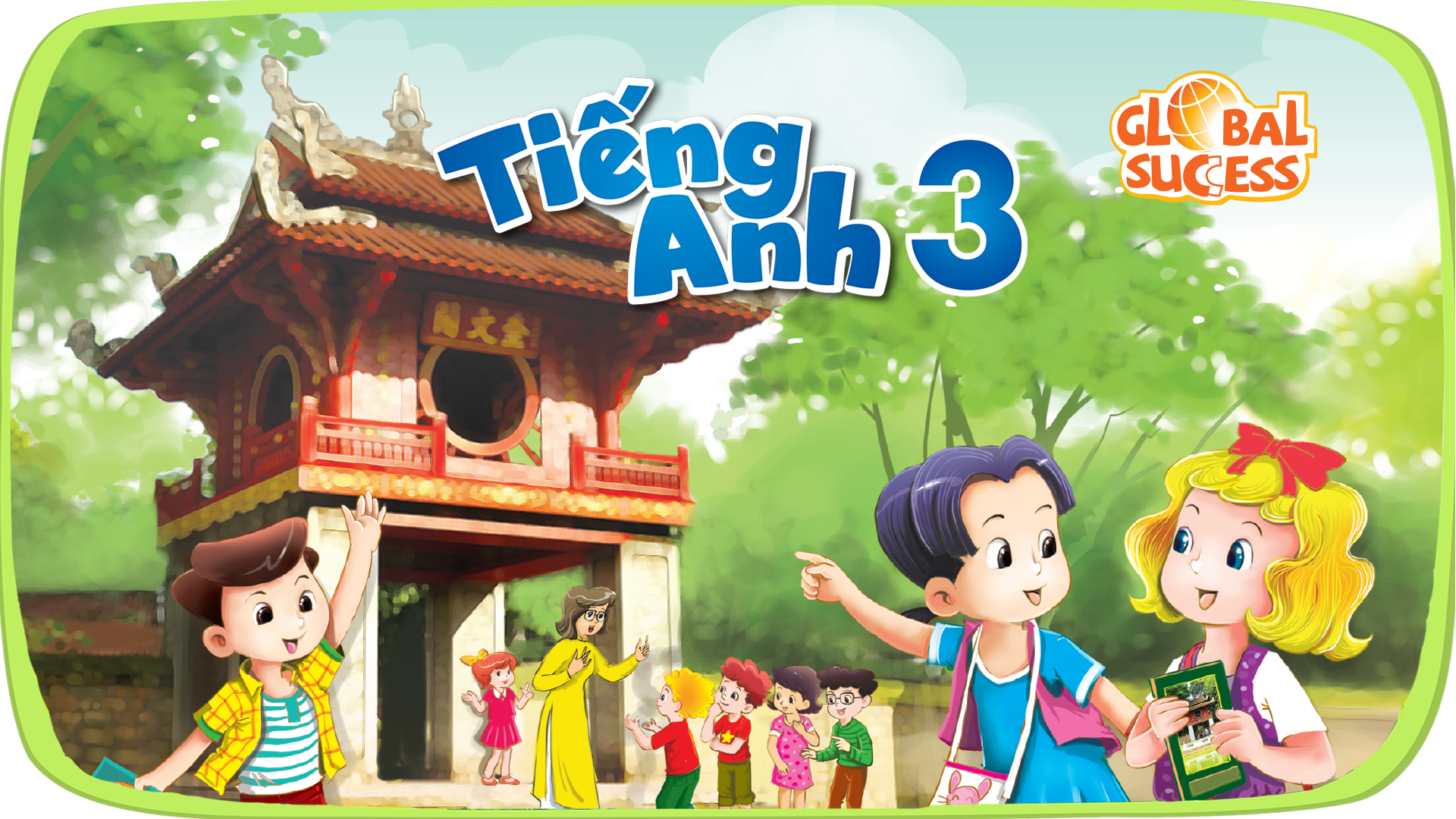 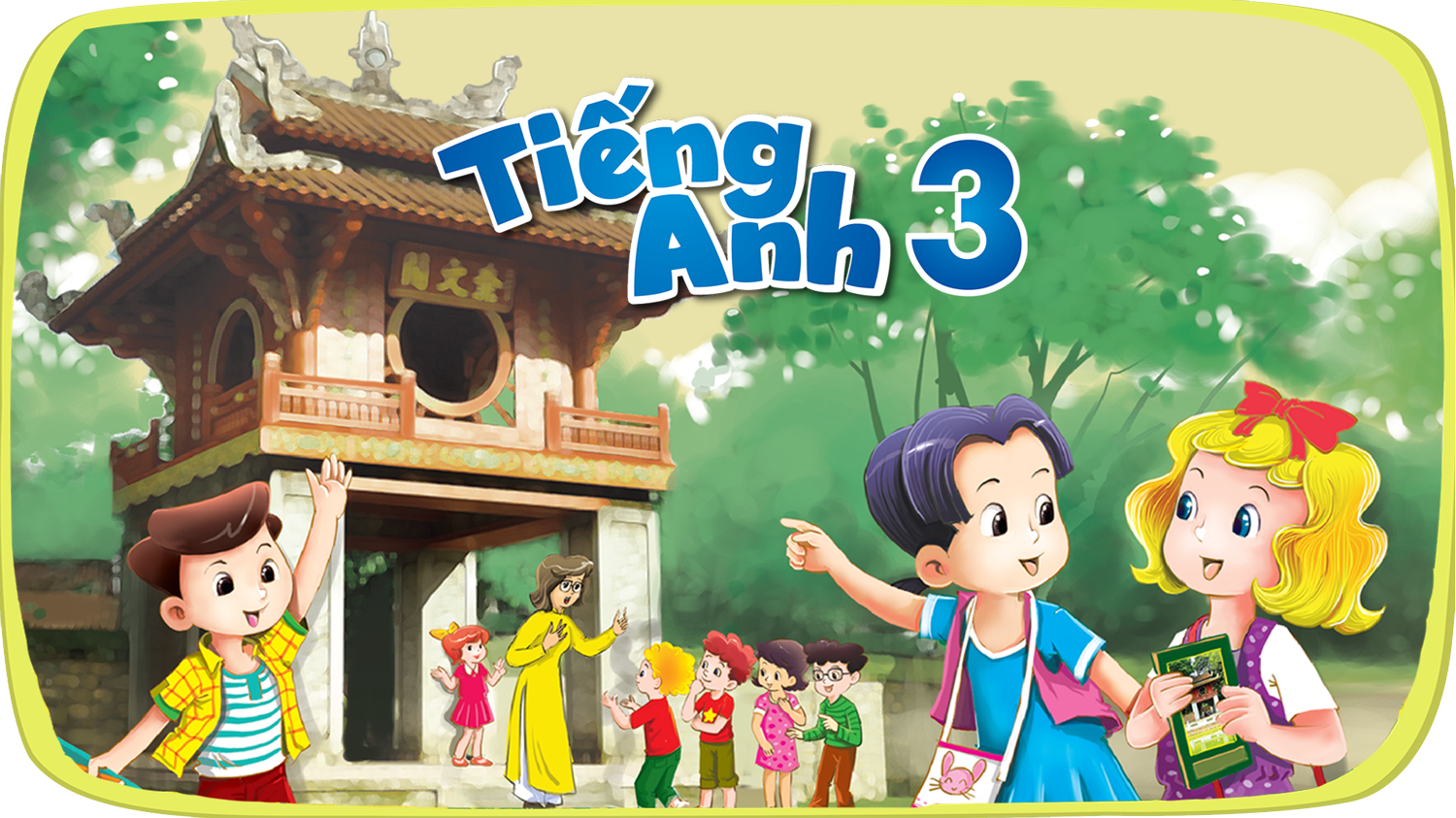 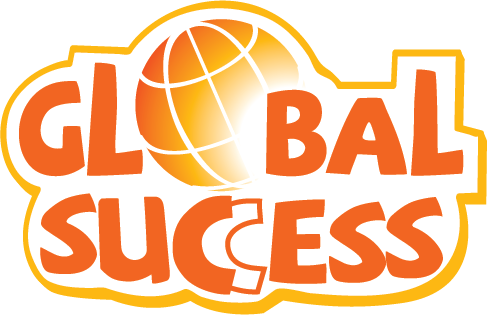 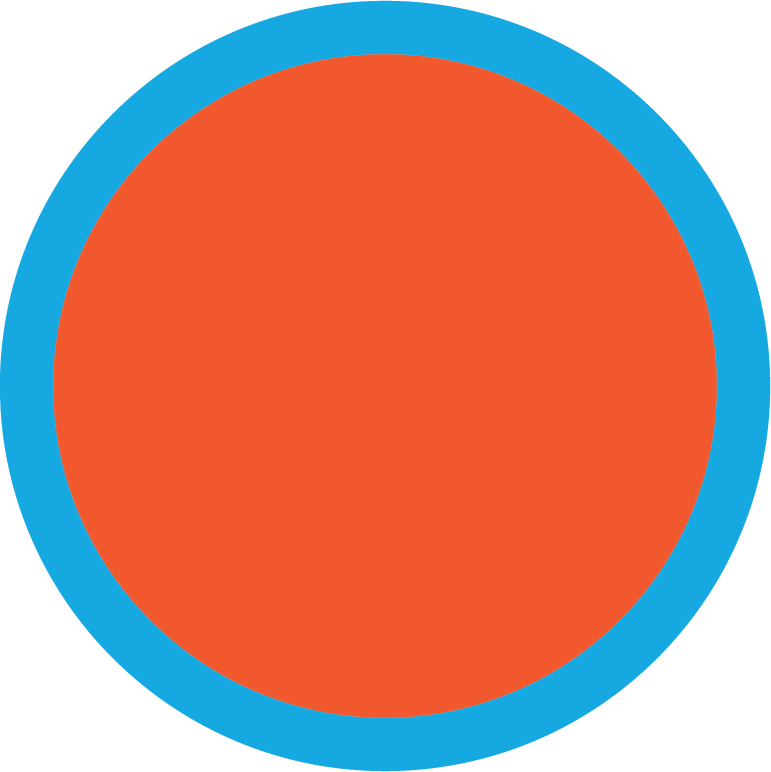 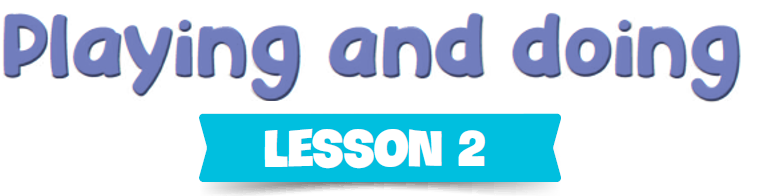 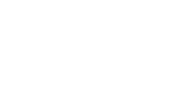 18
Period 4
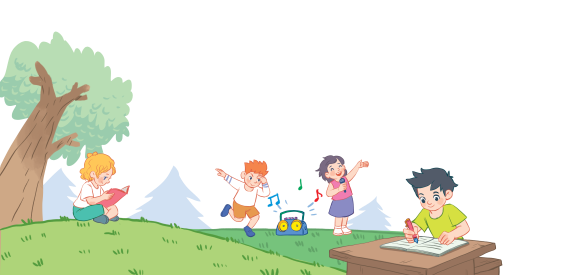 Contents
1
2
Warm-up and review
Listen and number.
3
Look, complete and read.
4
Let’s sing.
5
Fun corner and wrap-up
1. Warm-up and review
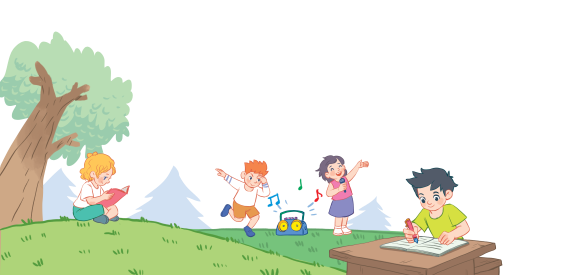 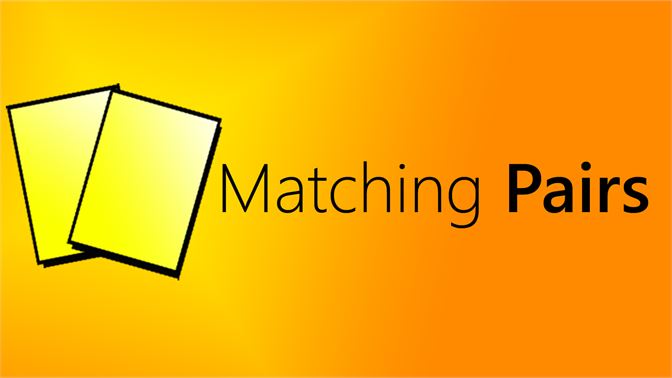 [Speaker Notes: Game: Matching pairs
Divide the class into two teams. (Boys and Girls)
Ask pupils to choose the matching pairs. (words with pictures)
Pupils come to the front and choose the pictures in order to match with the words. Who can make it will have points for the team.
Give points for the pupils. Encourage the pupils to join the activity.]
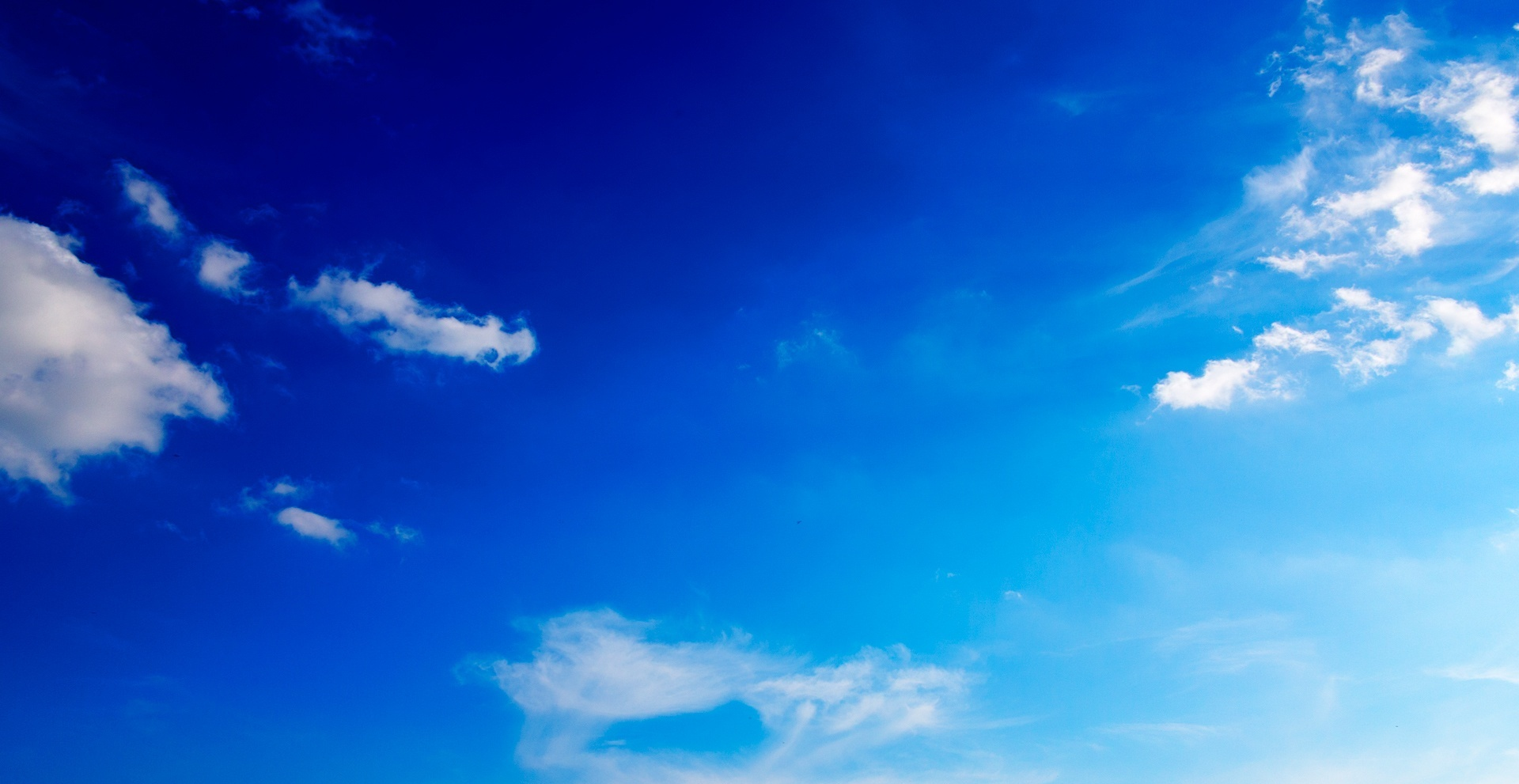 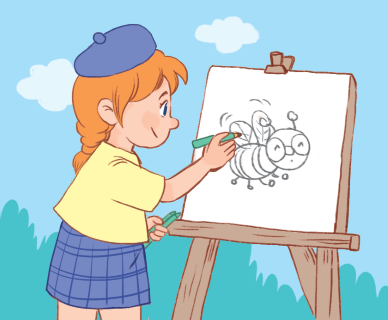 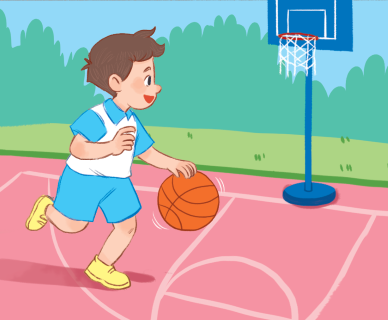 listening
to music
singing
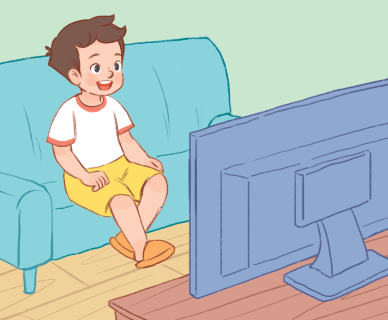 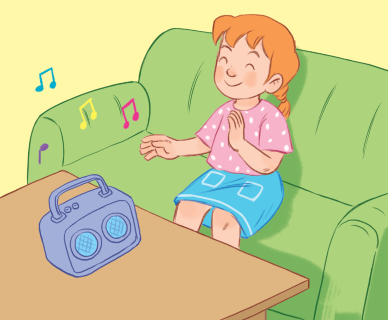 playing basketball
dancing
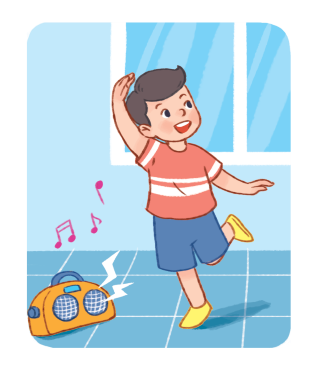 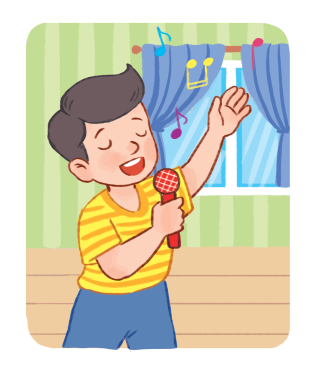 watching TV
drawing a picture
2.Listen and number.
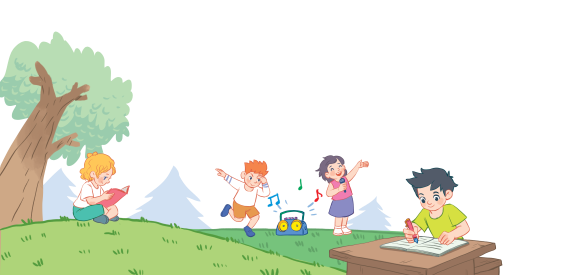 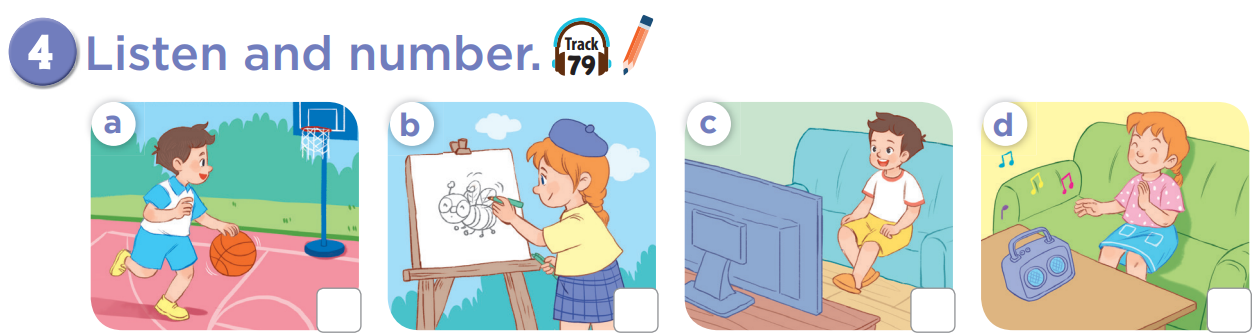 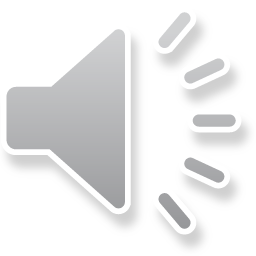 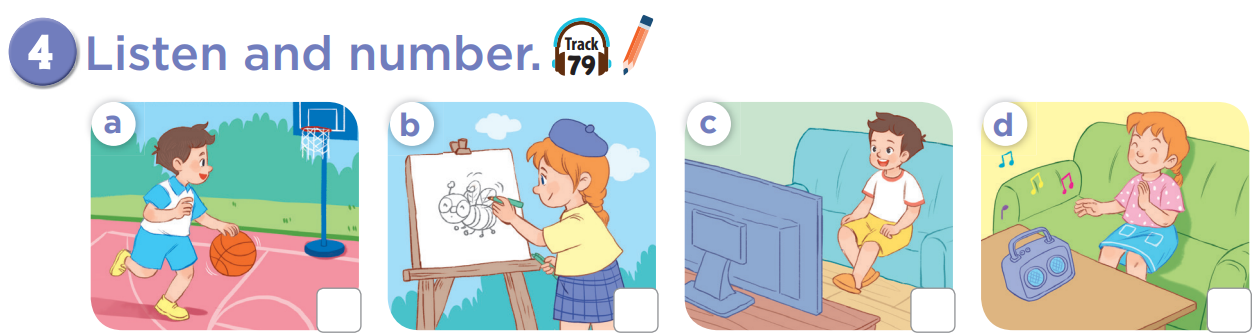 2
4
3
1
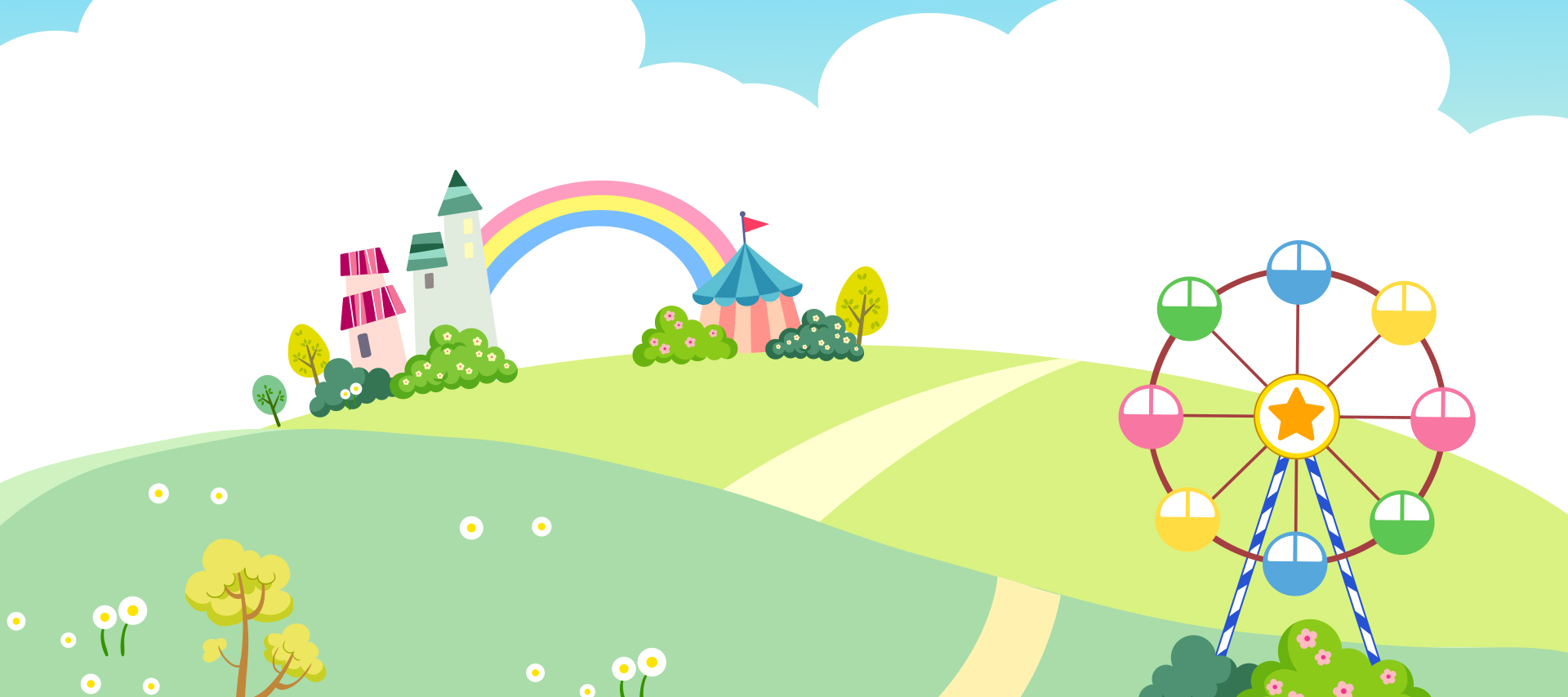 Game: What’s missing?
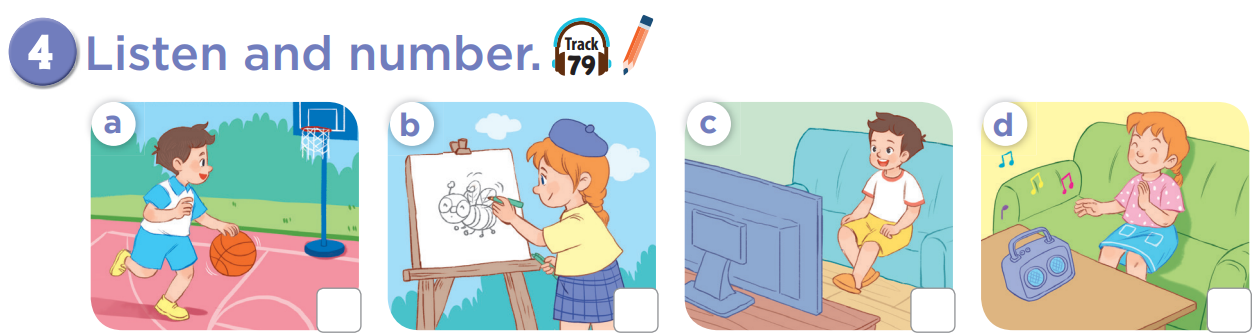 [Speaker Notes: Ask pupils to look at the pictures. 
One picture is missing, they have to say quickly what the picture is. 
This game will become harder when there are 2 pictures missing. 
This game can be play in groups or by the whole class.]
Game: What’s missing?
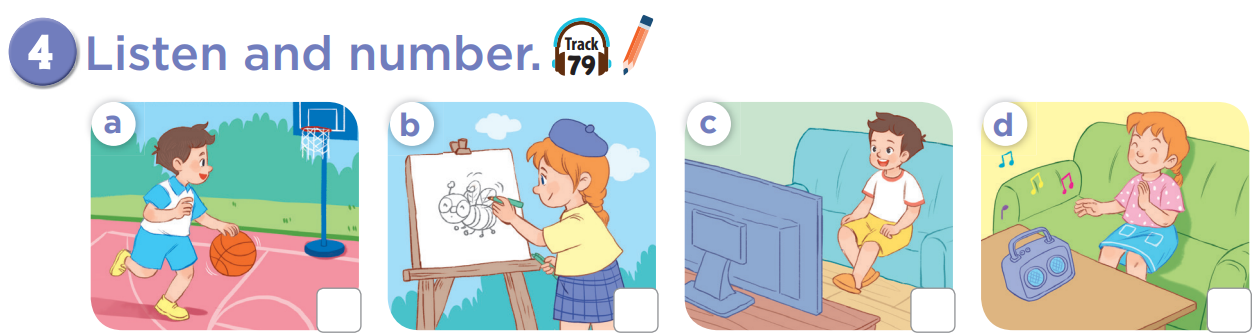 watching TV
What’s missing?
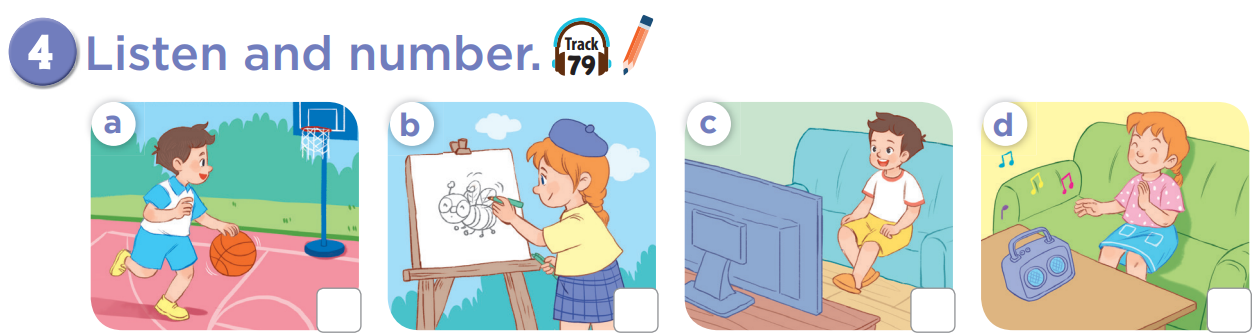 playing basketball
What’s missing?
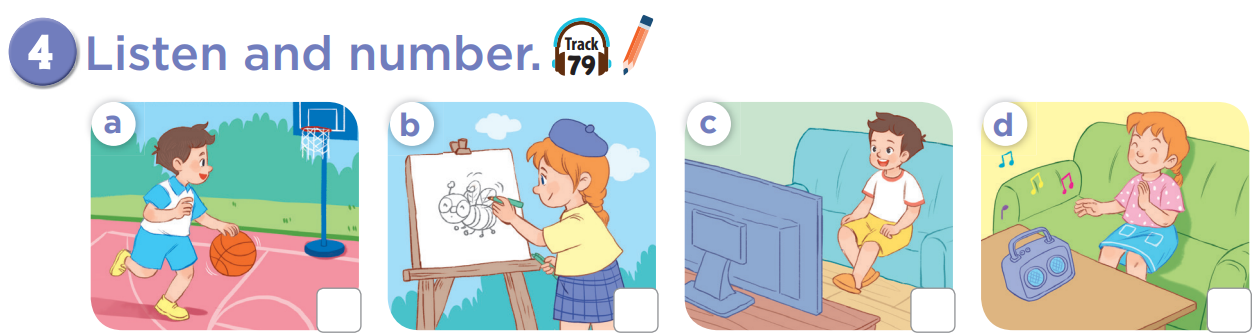 drawing 
a picture
What’s missing?
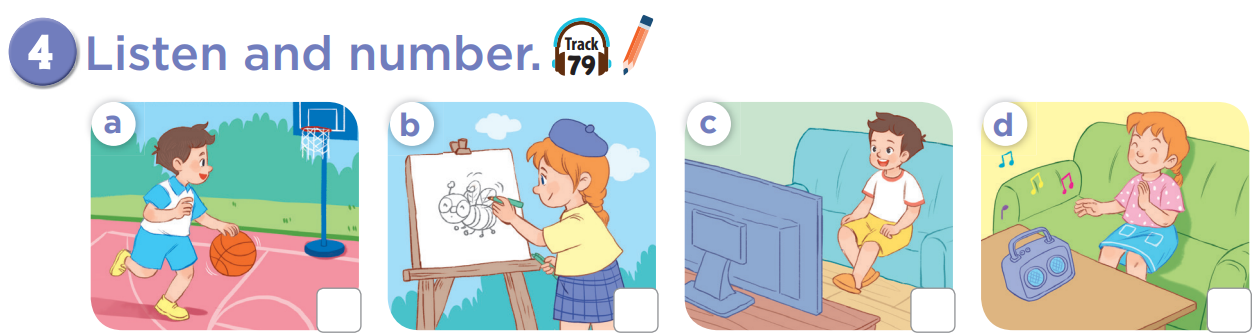 listening 
to music
What’s missing?
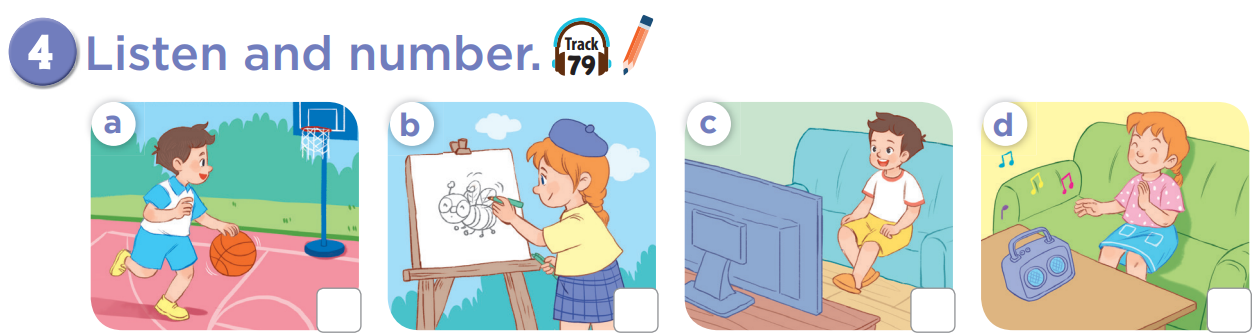 playing basketball
watching TV
What’s missing?
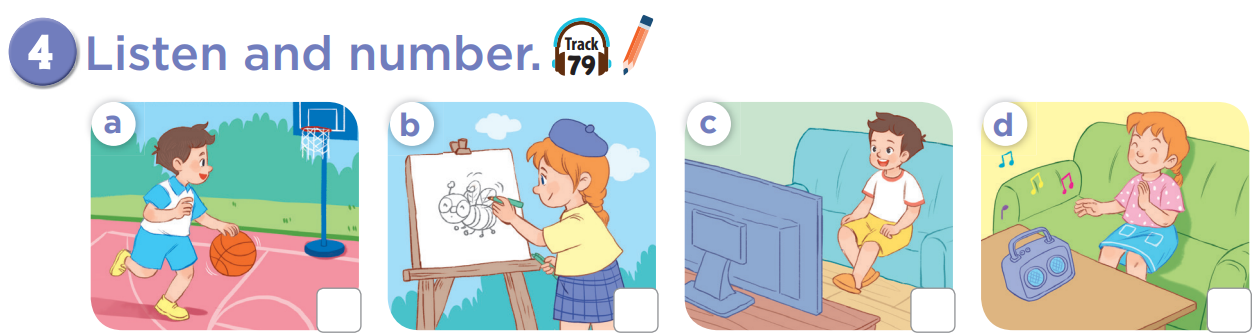 drawing 
a picture
listening 
to music
What’s missing?
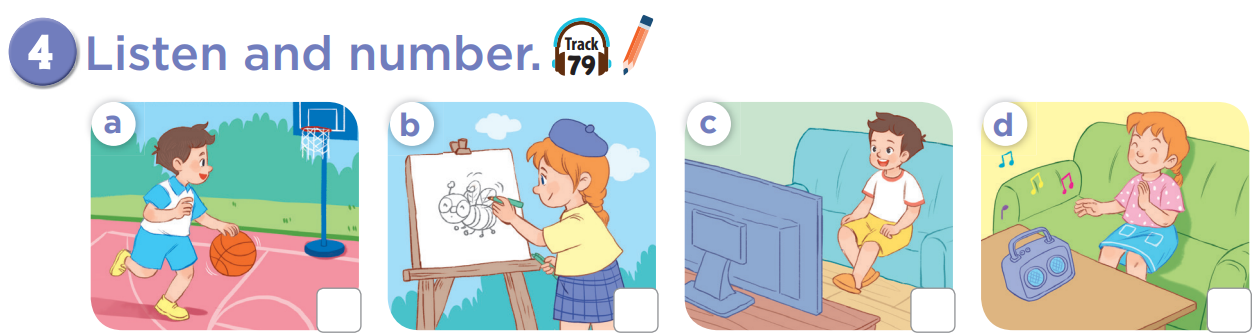 playing basketball
drawing 
a picture
What’s missing?
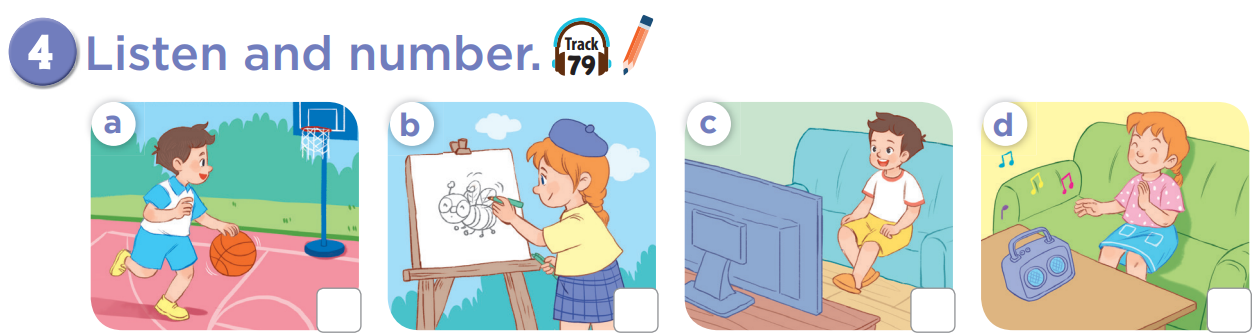 watching TV
listening 
to music
3. Look, complete and read.
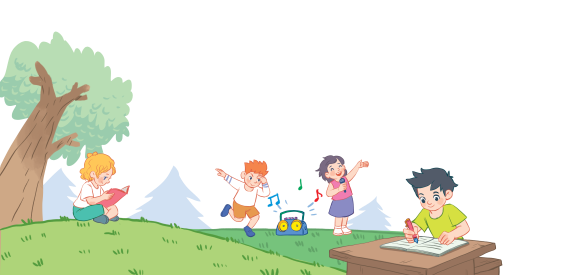 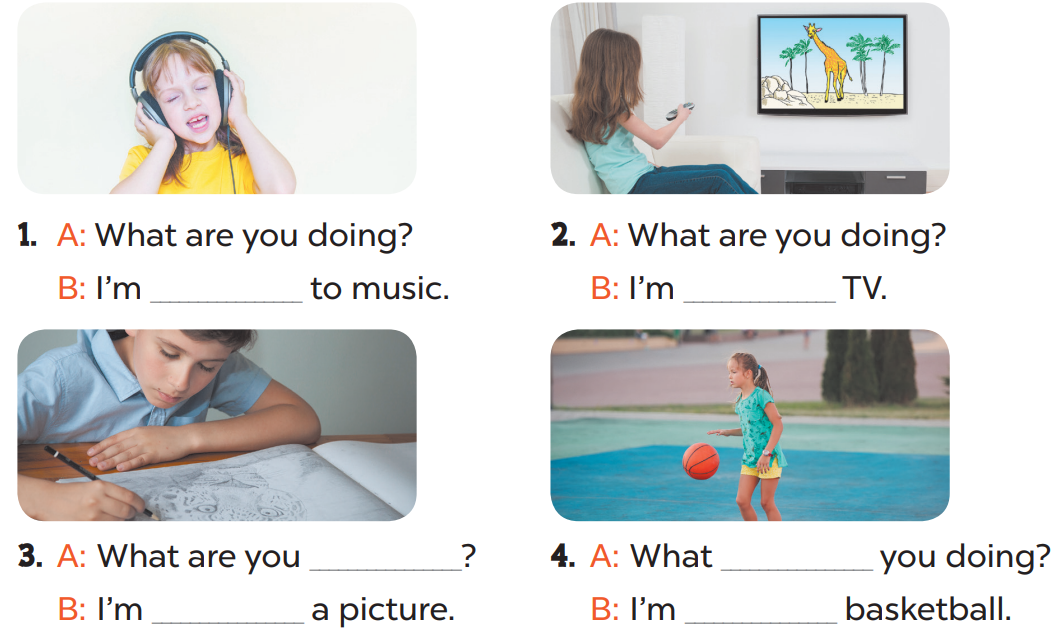 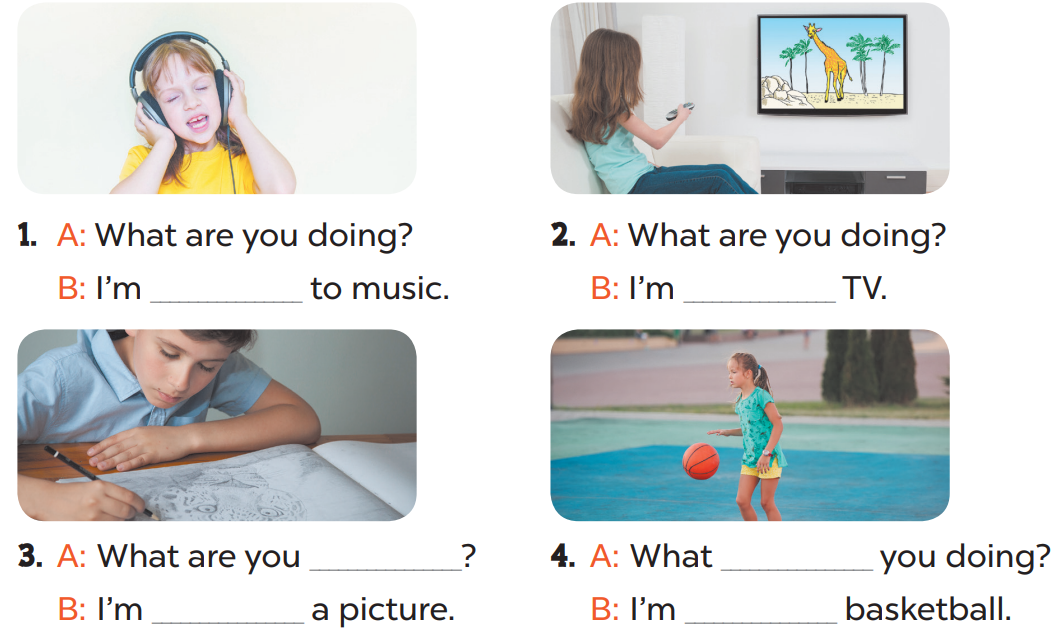 listening
watching
are
doing
playing
drawing
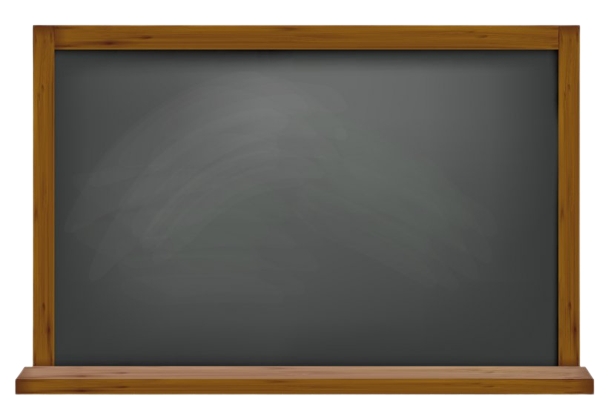 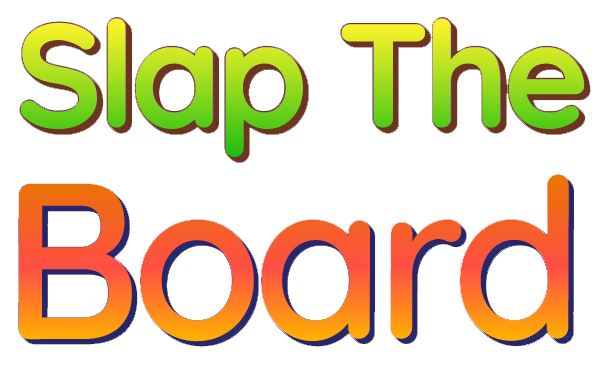 Game:
are
watching TV
doing
you
[Speaker Notes: Game: Slap the board
T divides the class into 2 teams: BOYS and GIRLS.
T shows 1 sentence on the TV, 1 boy and 1 girl of each team come to the board, look at the sentences and choose the best words to make correct sentences. (Pupils slap the words on the board)]
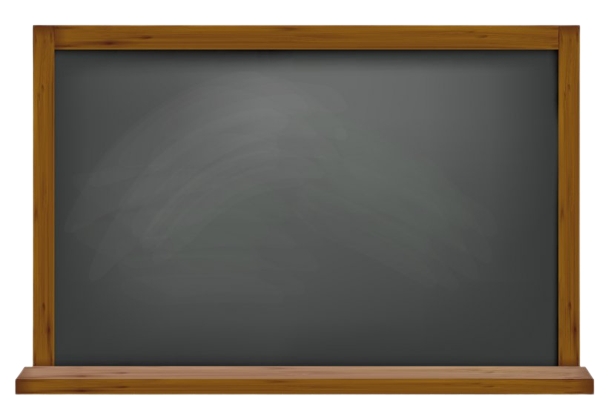 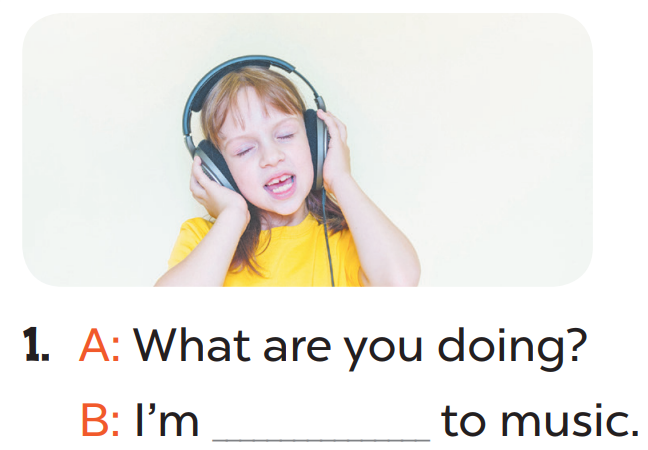 watching
listening
you
doing
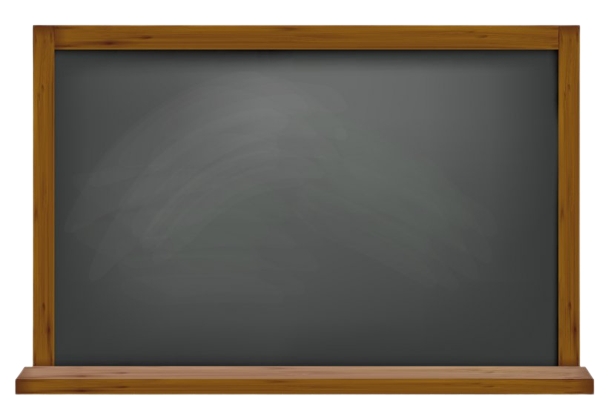 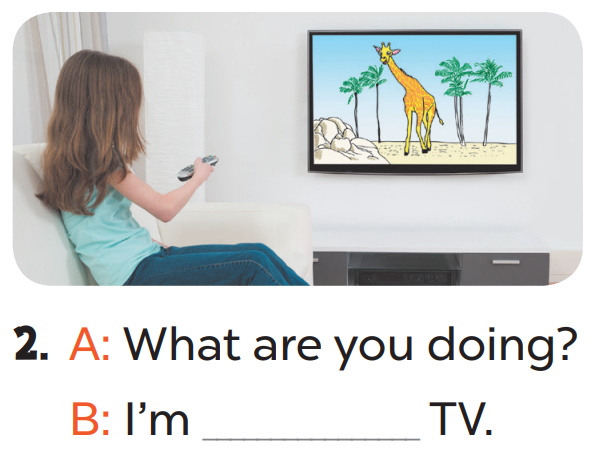 watching
drawing a picture
doing
playing
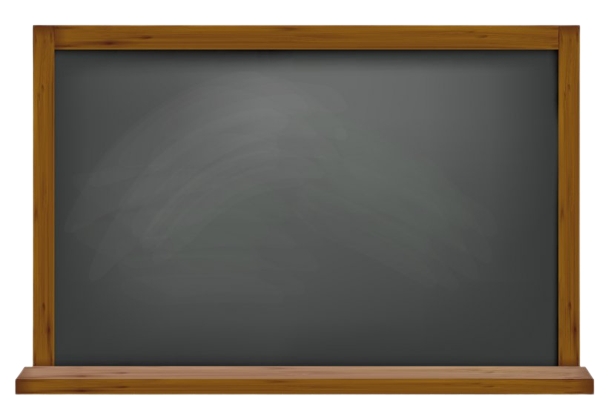 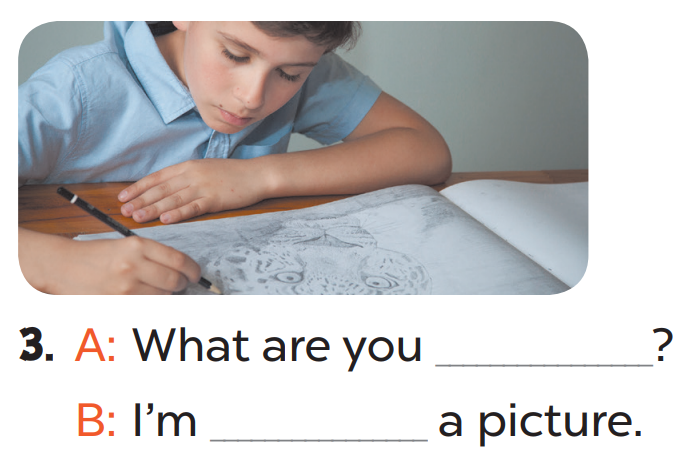 doing/ playing
doing/ drawing
doing/ are
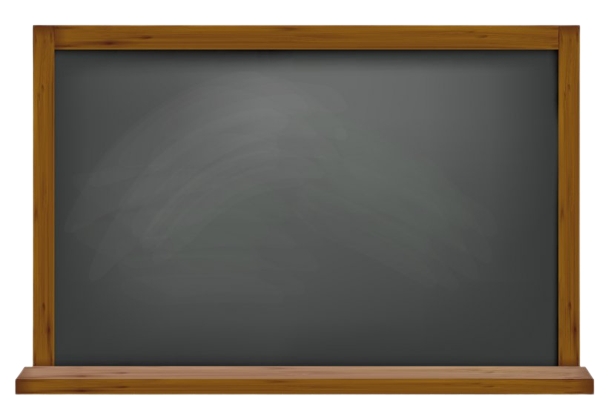 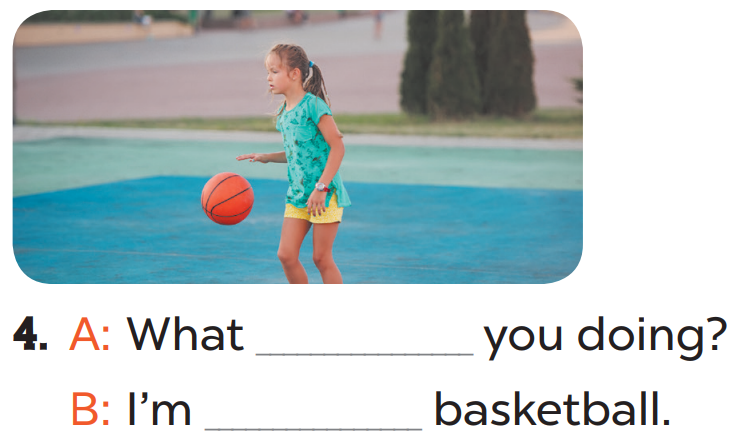 are/playing
Is/doing
are/ playing
Is/listening
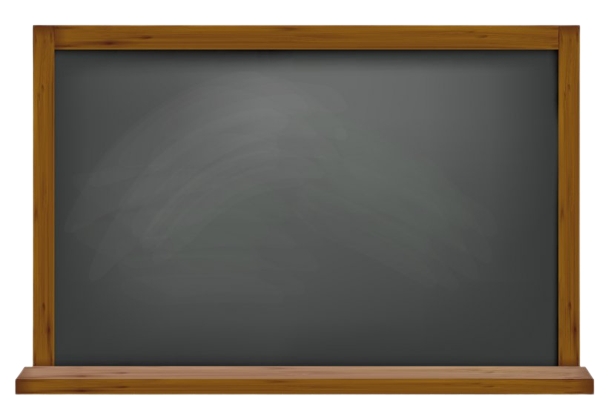 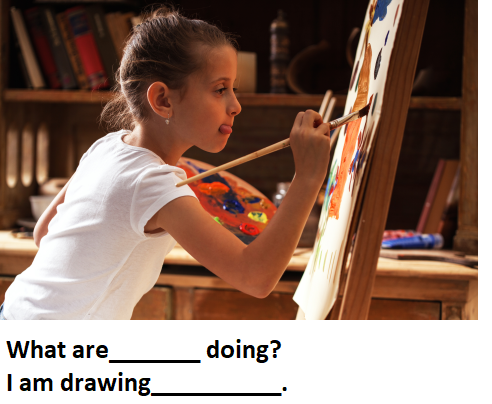 watching
are
you/ a picture
doing
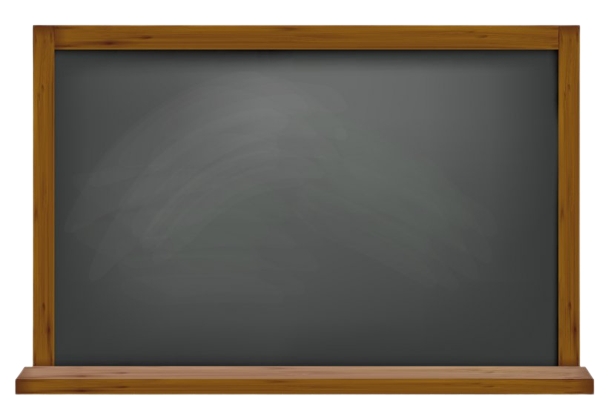 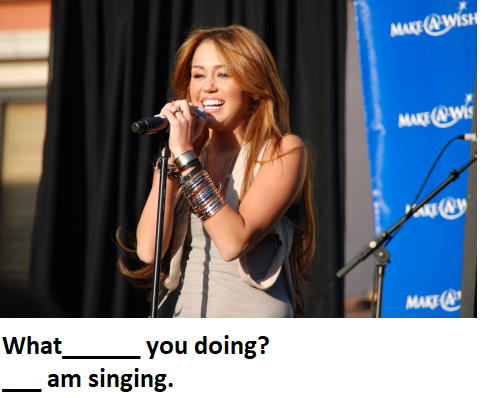 Are / I
Is/ I
Is/ You
Are / you
4. Let’s sing.
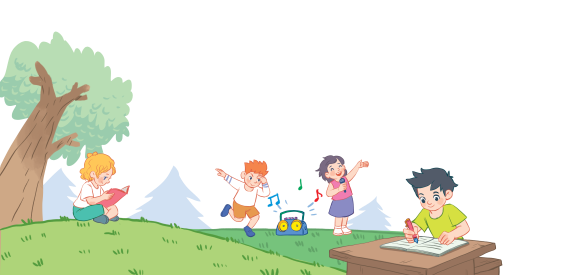 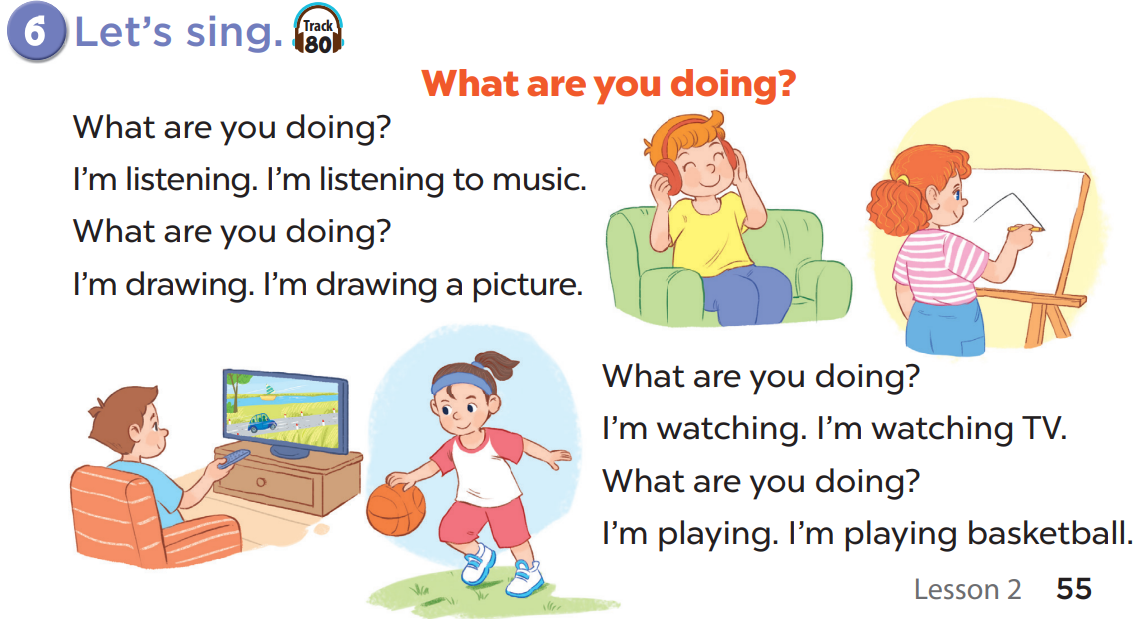 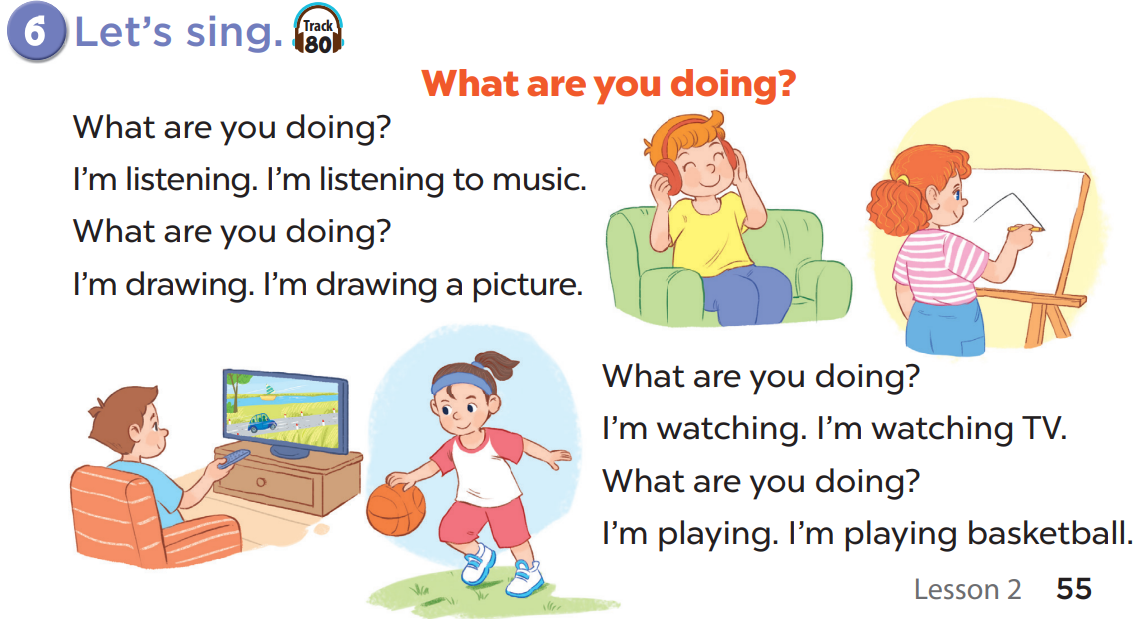 5. Fun corner and wrap-up
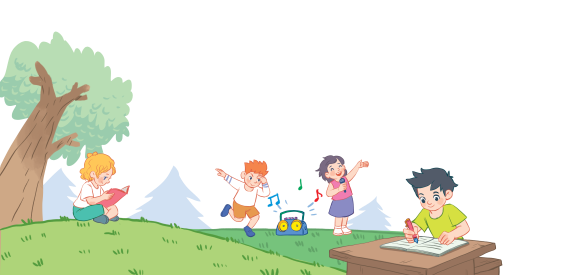 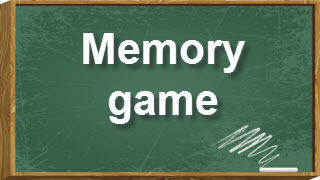 [Speaker Notes: Step 1: Tell pupils that they are going to look at the cards in 60 seconds, memorise the words, then remember as many of the words as possible. Explain how the game is played. Check comprehension.
Step 2: Put the cards on a desk or stick them on the board. Then cover them with a piece of cloth. Do not let pupils see what is beneath the piece of cloth.
Step 3: Divide the class into 2 or 4 groups. Remove the cloth and show the cards for 60 seconds. Then cover them again. In their groups, pupils try to say as many of the words as they can remember.
Step 4: Have the groups say the names of the things aloud. For each correct word, give them a star or a point. The group with the most stars / points wins.
Option 3: Teacher tells pupils to make sentences with I’m...........]
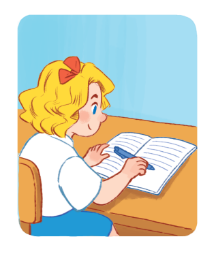 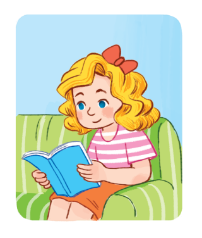 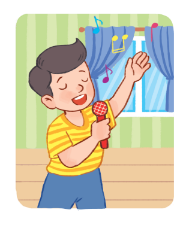 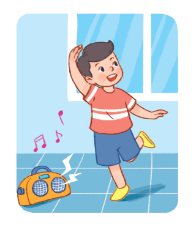 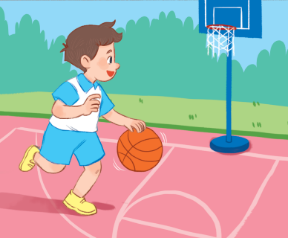 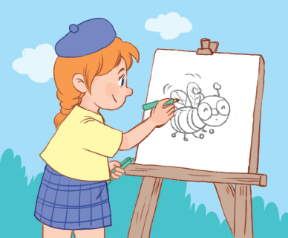 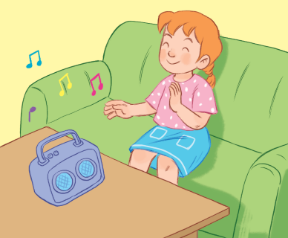 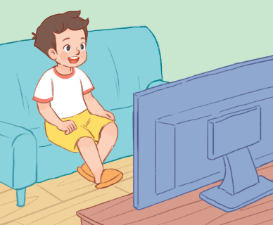 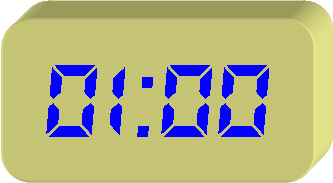 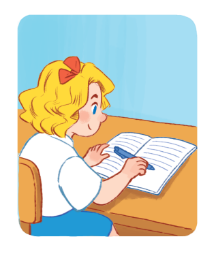 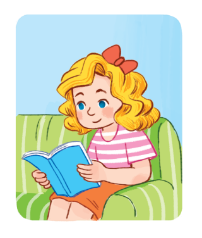 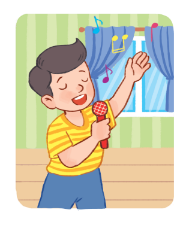 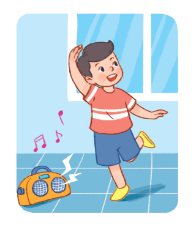 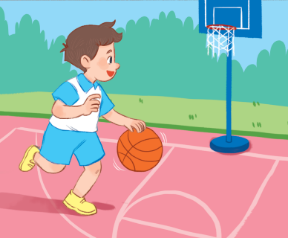 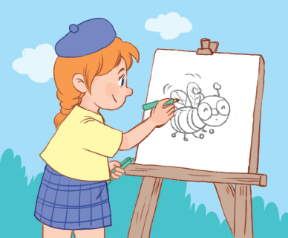 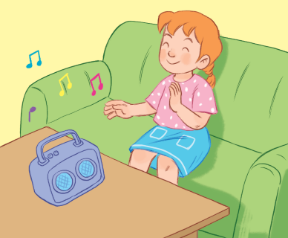 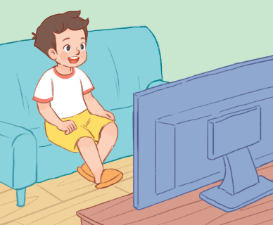 Website: hoclieu.vn
Fanpage: https://www.facebook.com/tienganhglobalsuccess.vn/